Scientific domain specific services
Services provided by the communities for the communities
Dissemination level: Public
Outline
Which community services?
What are they offering to the users?
How are they integrating themselves within EOSC-hub?
What they can offer to EOSC?
07/10/2018
2
Thematic Services
Services in production already used by their community.
But each one in its own «pot»
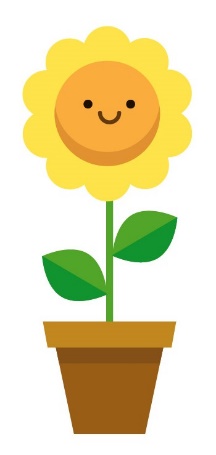 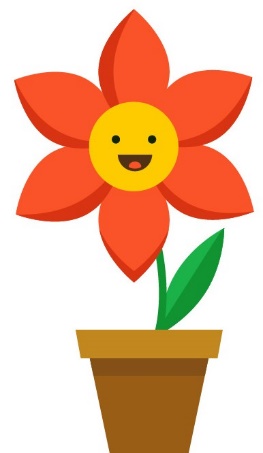 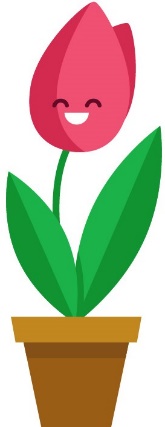 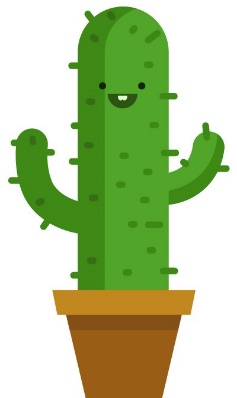 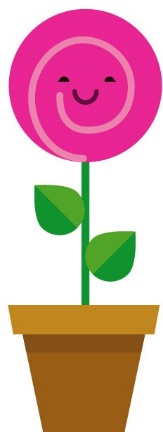 ECAS
CLARIN
DARIAH
LifeWatch
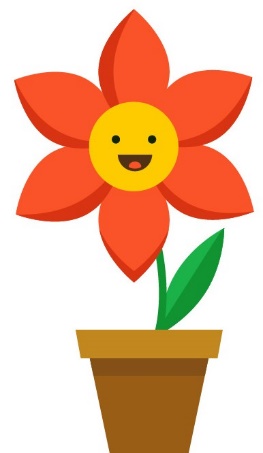 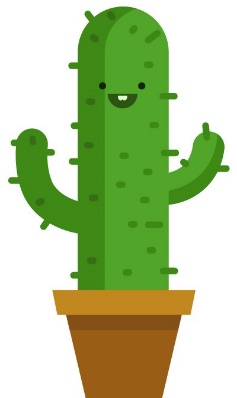 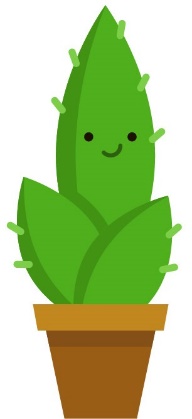 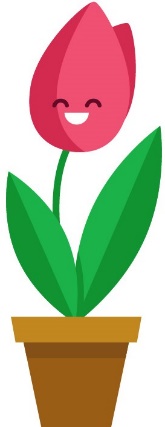 WeNMR
GEOSS
EO Pillar
DODAS
OPENCoastS
07/10/2018
3
Designed by Freepik (https://it.freepik.com/vettori-gratuito/collezione-fioriere-divertenti_802472.htm)
Discipline-specific data analytics 1/3
analytics
analytics
Data
management
analytics
Data
management
4
Discipline-specific data analytics 2/3
analytics
Data discovery
analytics
Data
management
analytics
5
Discipline-specific data analytics 3/3
Data discovery
analytics
Data
management
Data discovery
analytics
Data discovery
analytics
Data
management
6
EOSC-hub integration
EOSC allows them to grow
Vertically
Integration with EOSC-hub core services: security, data management, resource brokering, job scheduling, etc.
Horizzontally
Scale out: storage, computing, virtual nodes
07/10/2018
7
Cultivating the service
Marketplace
Service catalog
Metadata discovery service (B2FIND)
Persistent Identifiers Management
(B2HANDLE)
Scientific Workflow Management and Orchestration
(DIRAC4EGI, TOSCA)
Federated authentication
(Check-in, B2ACCESS, IAM)
Data Management
(B2SAFE, B2SHARE, B2DROP, DataHub)
Federated Computing 
IaaS and PaaS
Federated High 
Throughput Computing (HTC)
07/10/2018
8
What they offer to EOSC 1/2
Most of them is dedicated to a specific research community
ECAS: climatology
CLARIN: linguistics
GEOSS and EO Pillar: Earth science
WeNMR: biology
OPENCoastS: marine science
DARIAH: art and humanities
LifeWatch: environmental science
07/10/2018
9
What they offer to EOSC 2/2
Some of them can offer features which are scientific disciplin agnostic like DODAS:

It provides dynamic generation of scalable, monitored HTCondor-based batch system clusters and Spark/Hadoop-based Big Data clusters instantiated on-demand over IaaS clouds.
07/10/2018
10
Service provider perspective
Workflows integrated with EOSC services in a seamless way, for example:
Single identity of the user across community and EOSC services through federated identity, allowing access to computing resources with per-user accounting reports.
Additional features like data archiving and data publishing, implemented as separated services offered by EOSC, but transparently available to the community.


Predefined workflow
07/10/2018
11
Researcher perspective
Additional options offered by the «usual» services of the community and possibility to combine multiple services on-demand, for example:
Storing the results of an analysis on a personal space, copying them directly from the computing node and share them with the team.
Or, viceversa, copying the data from the data archive to a personal computing space where it is possible to analyze them.

Dynamic workflow
07/10/2018
12
07/10/2018
13
Designed by https://www.flickr.com/photos/hikingartist